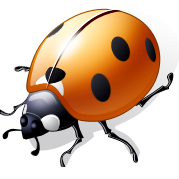 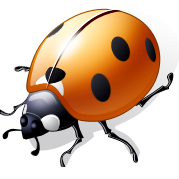 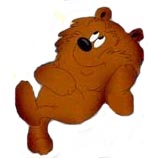 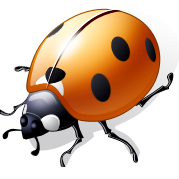 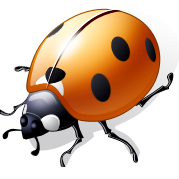 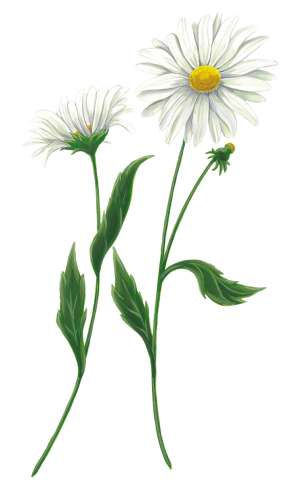 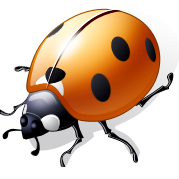 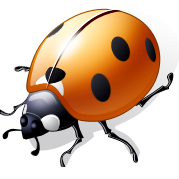 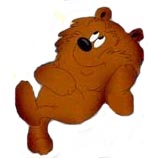 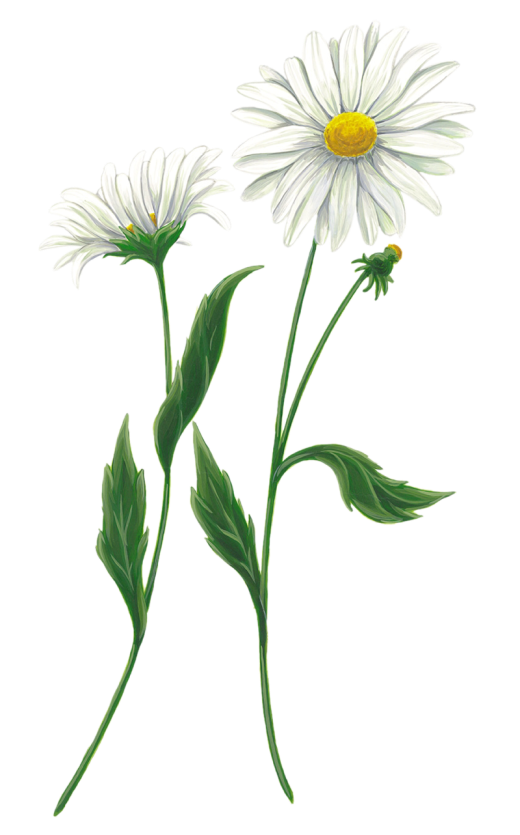 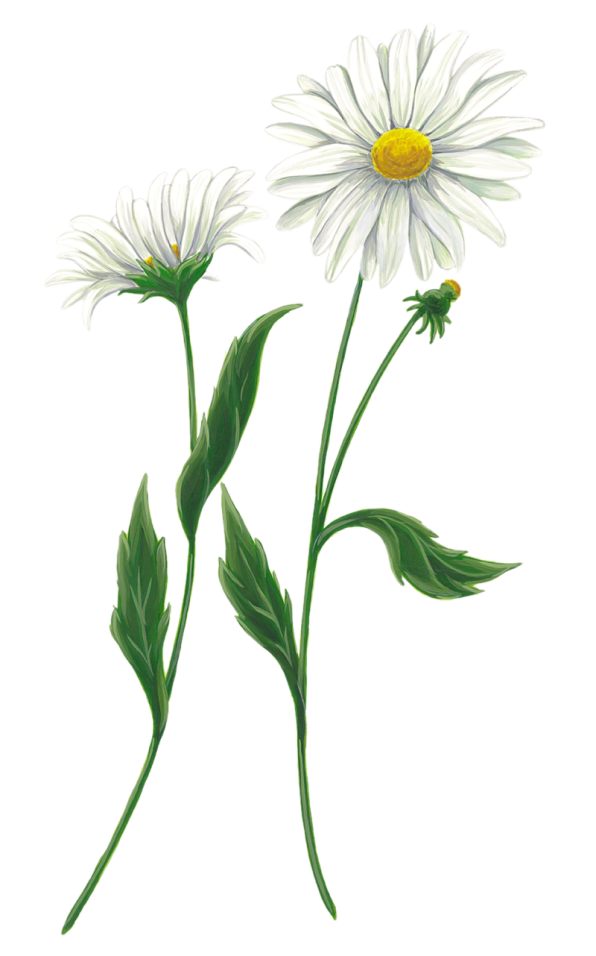 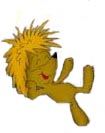 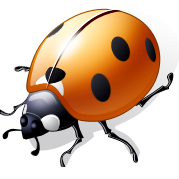 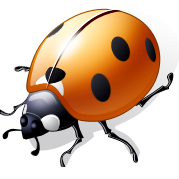 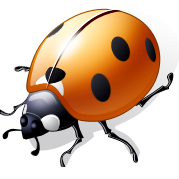 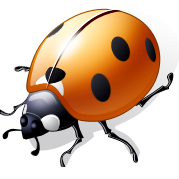 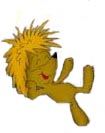 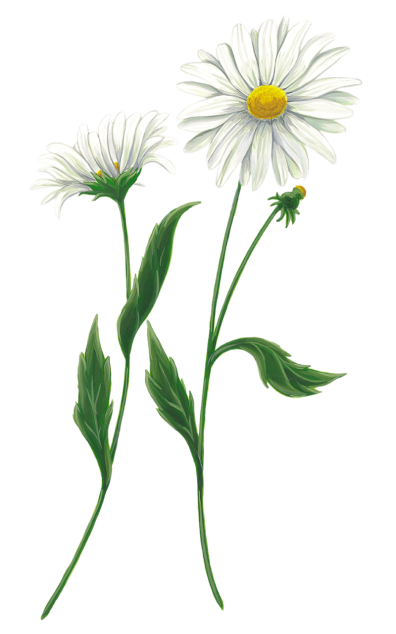 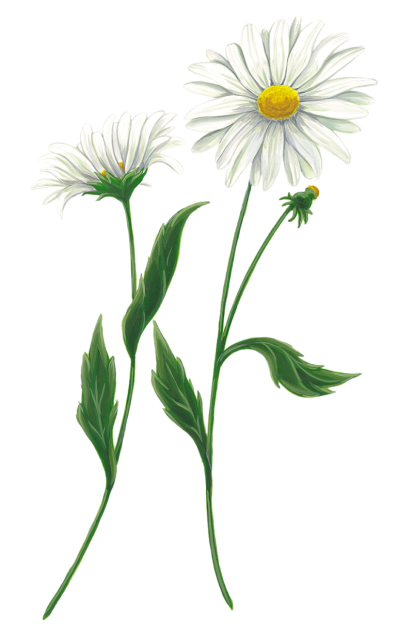 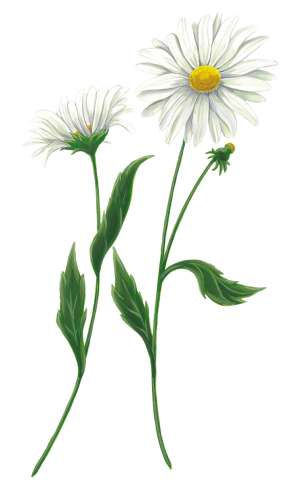 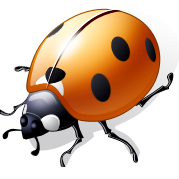 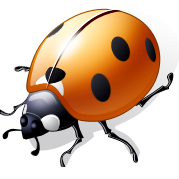 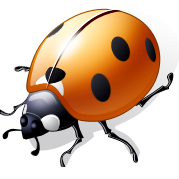 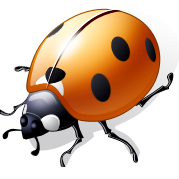 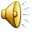 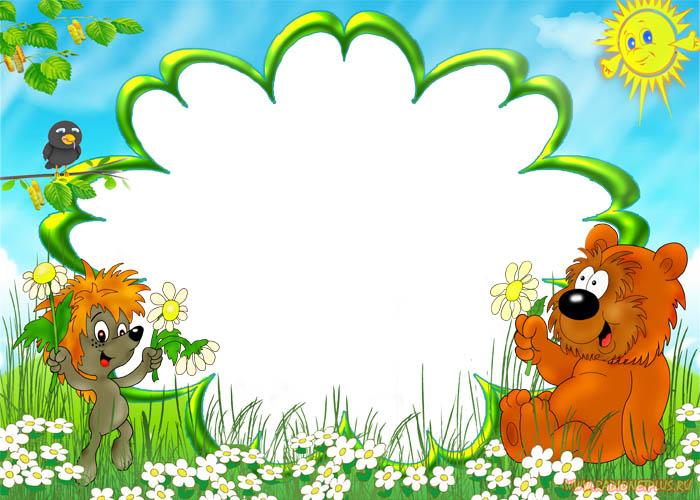 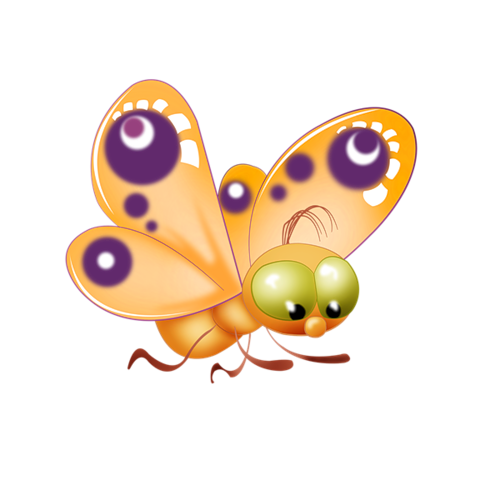 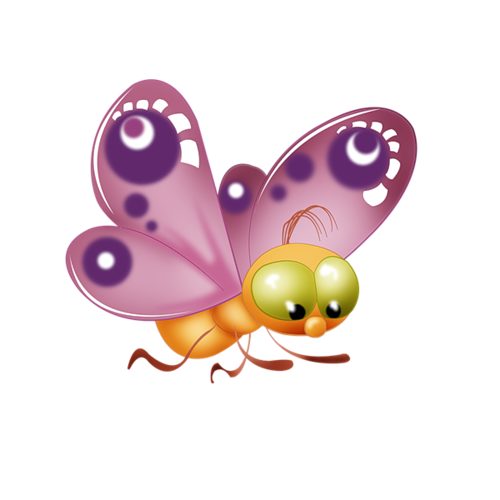 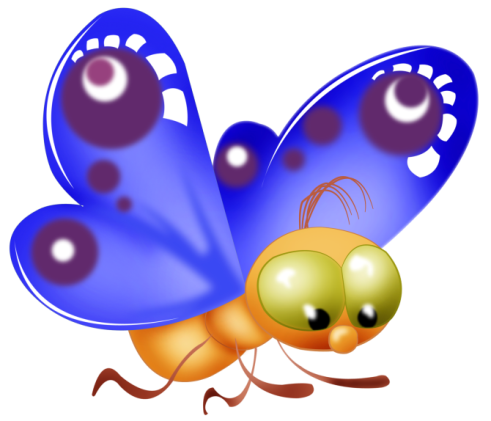 Бабочки принесли Ёжику и Медвежонку слова с безударными гласными . Помоги выбрать для бабочек ромашки с буквой так, чтобы слово было записано верно.

Здесь поможет нам наука:
Гласный ставь под ударенье,
Чтоб развеять все сомненья!
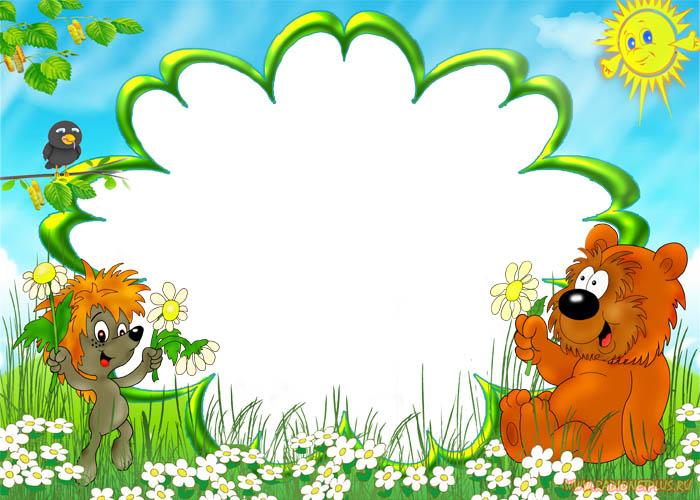 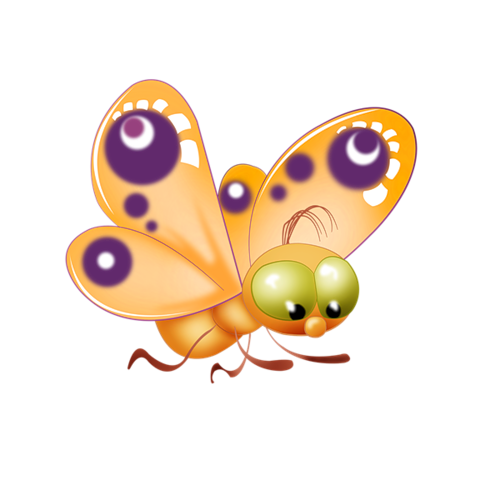 варит
помощь
в   ренье
а
?
о
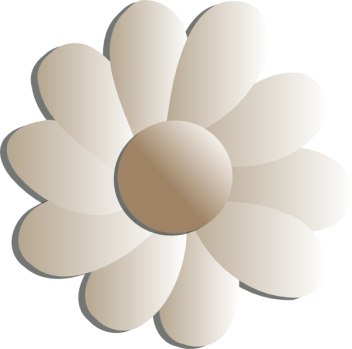 а
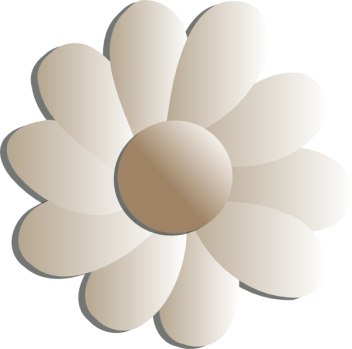 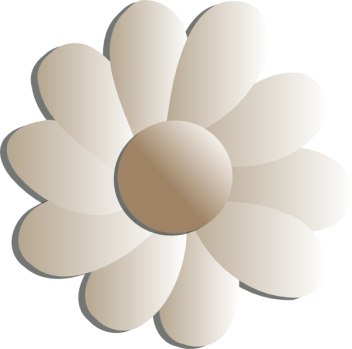 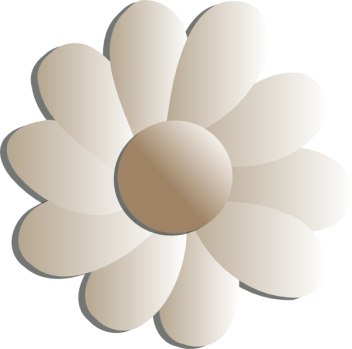 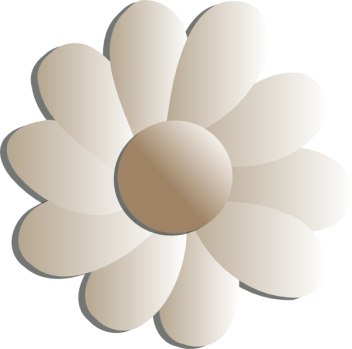 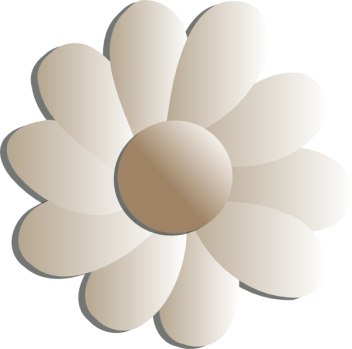 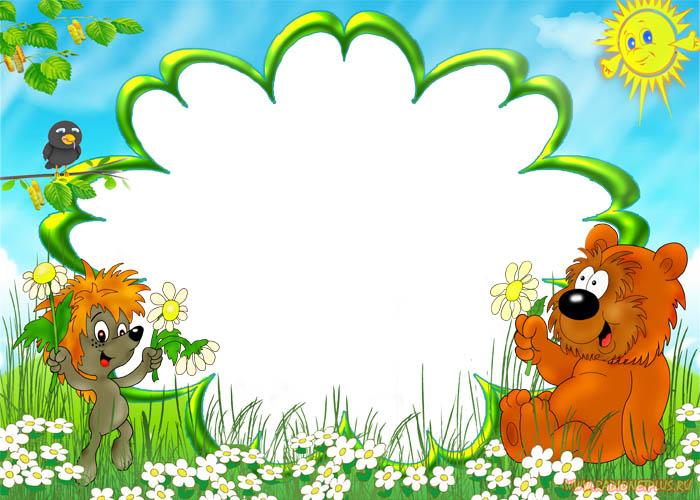 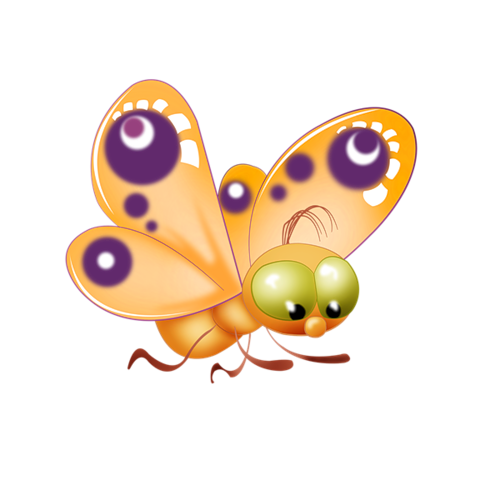 качка
помощь
к   чели
а
?
о
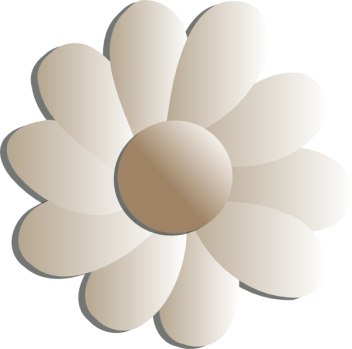 а
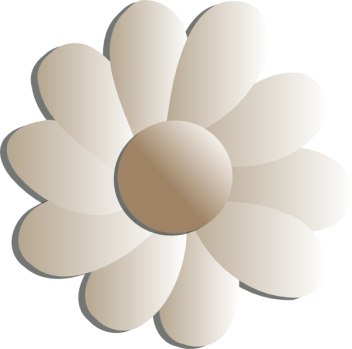 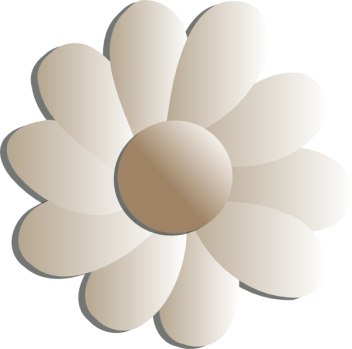 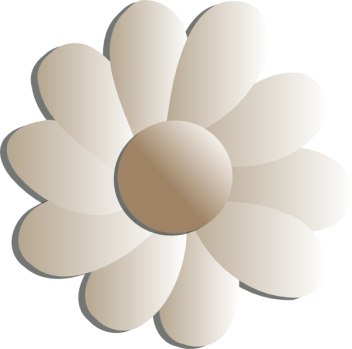 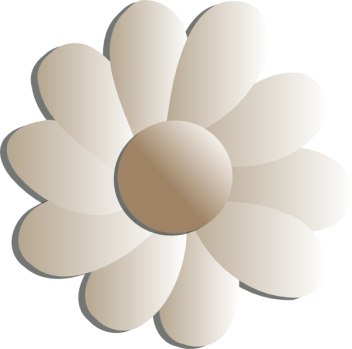 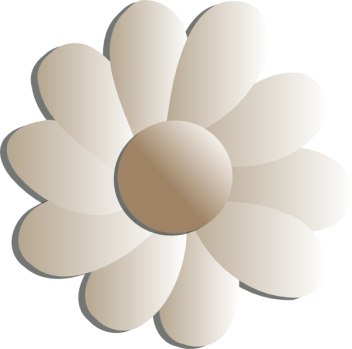 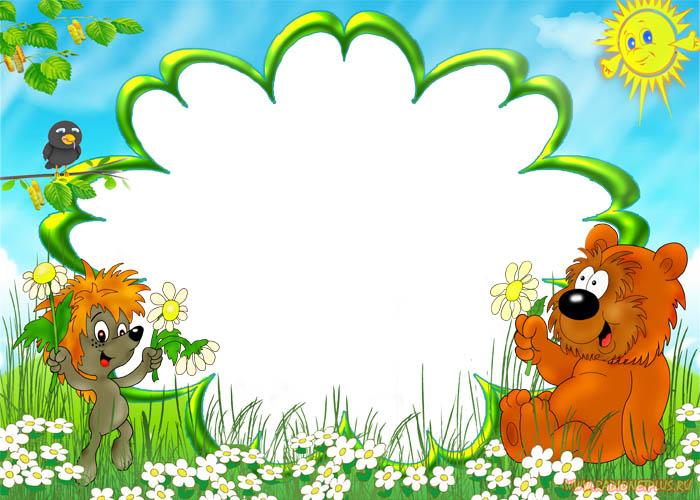 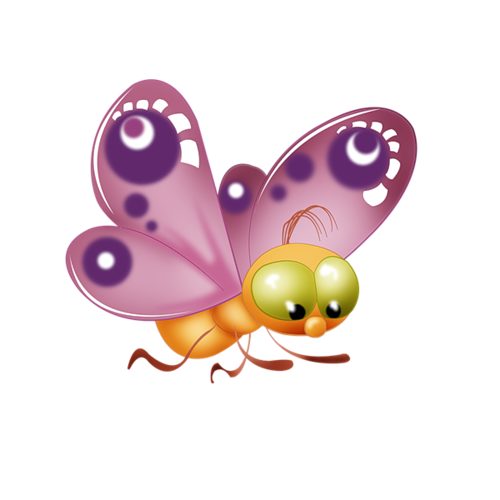 гриб
помощь
и
?
гр   бной
и
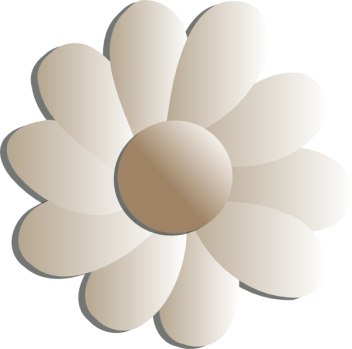 е
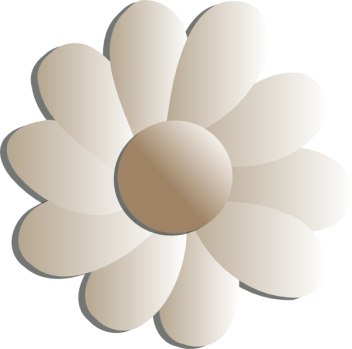 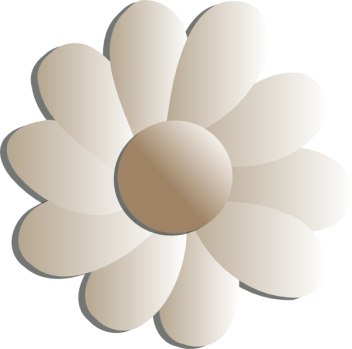 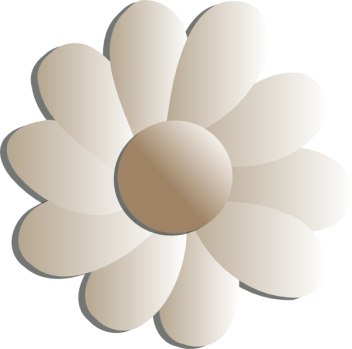 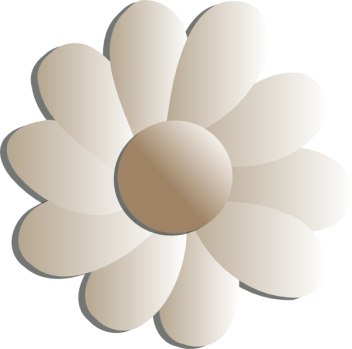 я
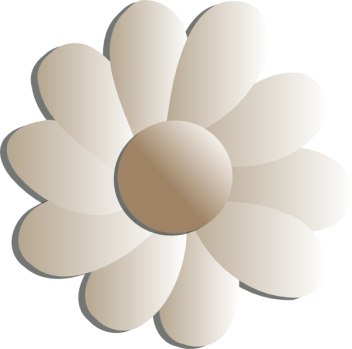 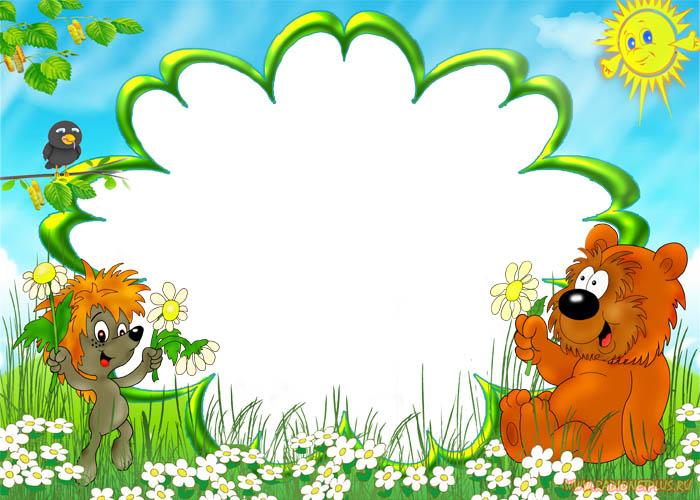 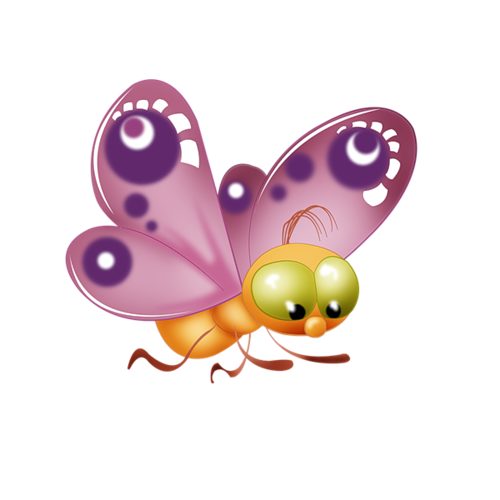 гнёзда
помощь
е
?
гн   здо
и
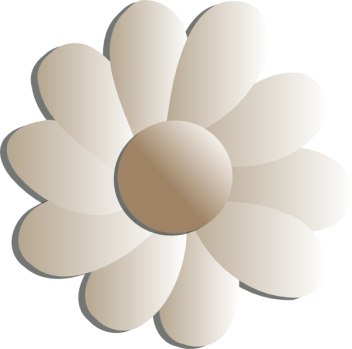 е
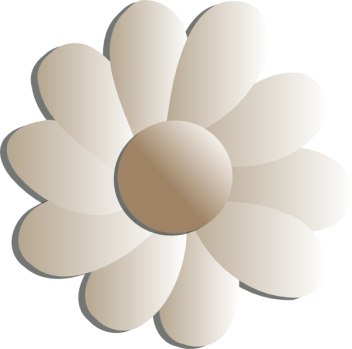 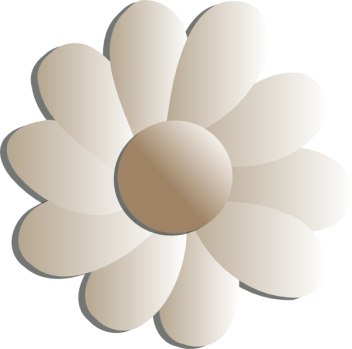 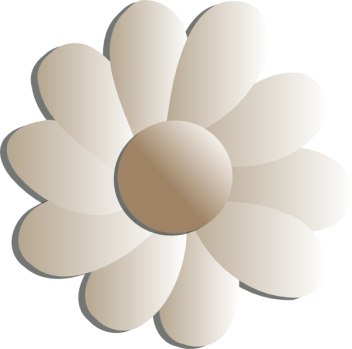 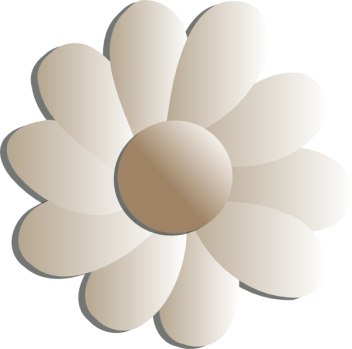 я
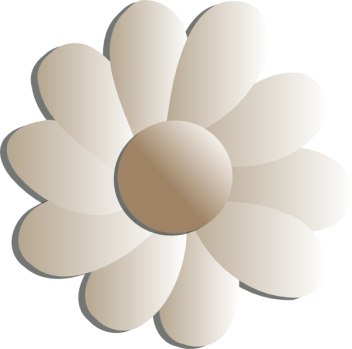 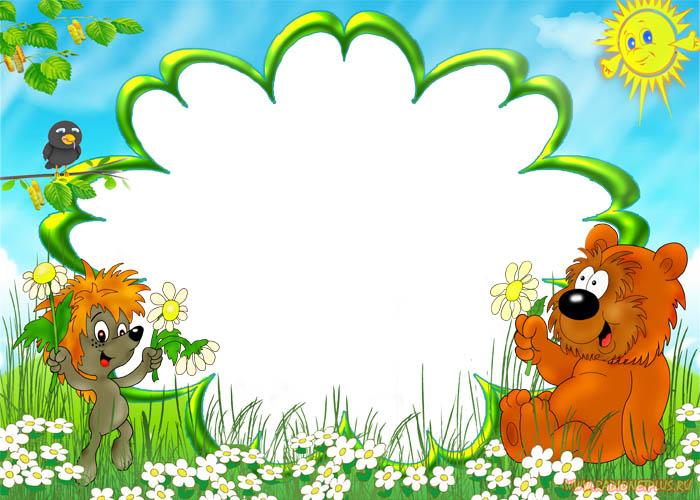 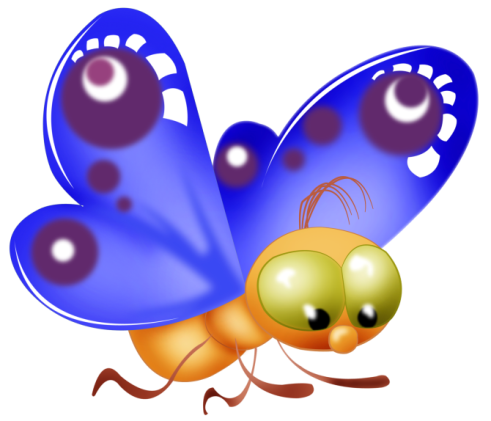 лист
помощь
и
?
л   ства
и
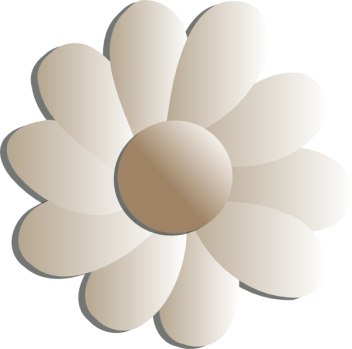 е
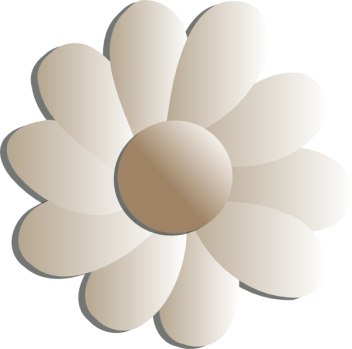 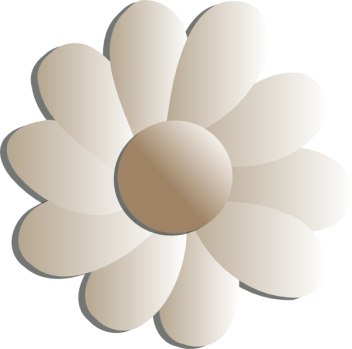 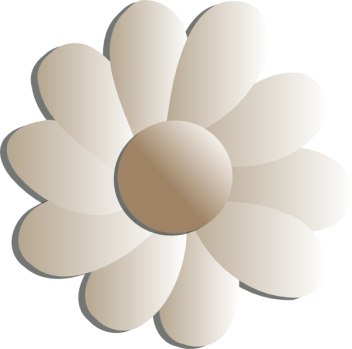 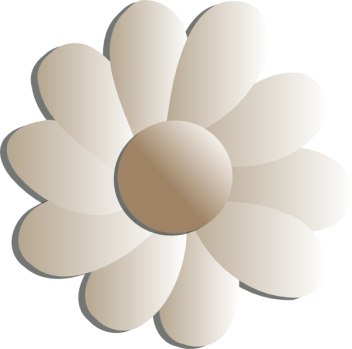 я
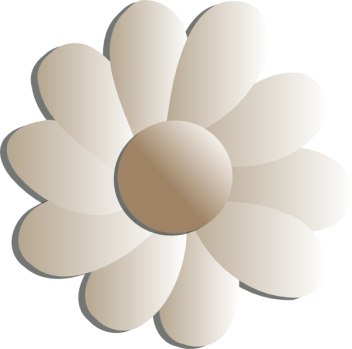 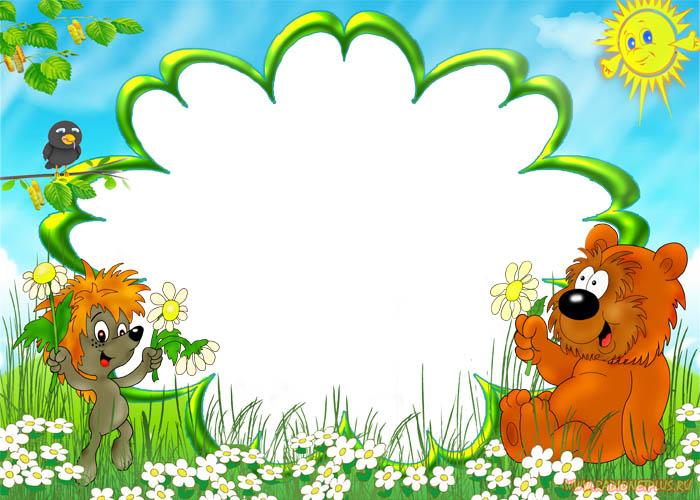 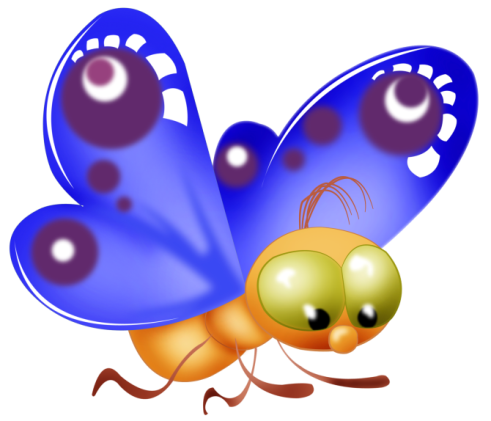 шить
помощь
и
?
уш   вать
и
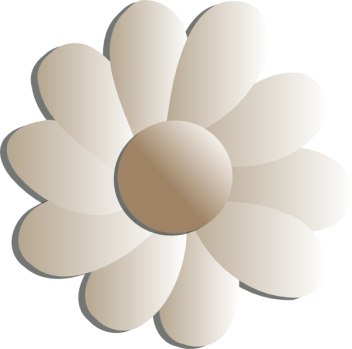 е
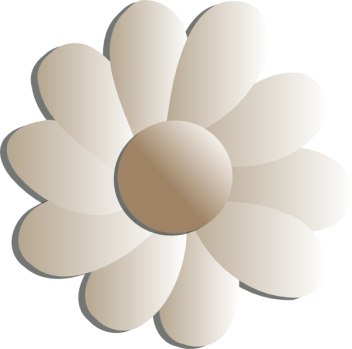 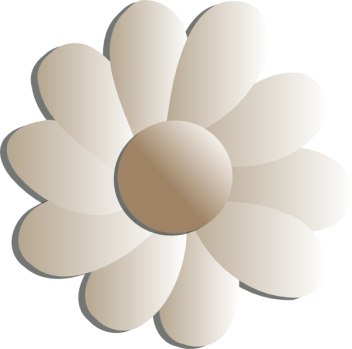 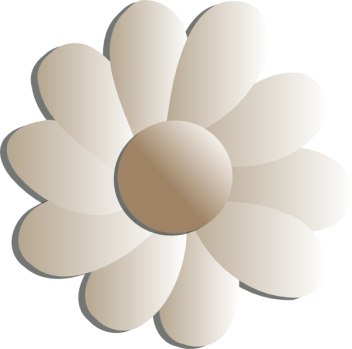 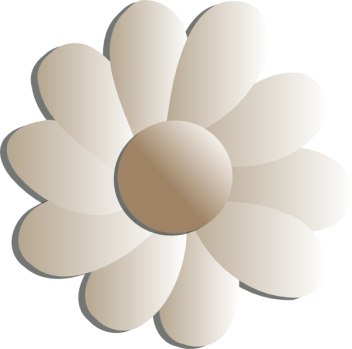 я
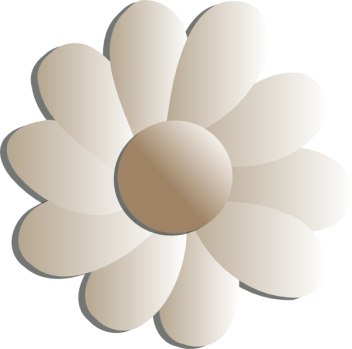 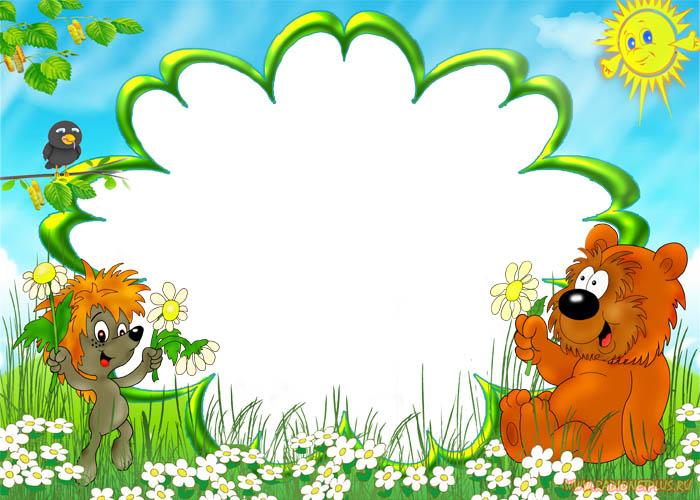 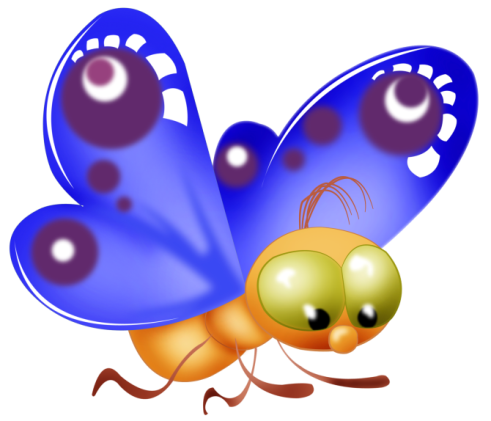 пять
помощь
я
?
п   тёрка
я
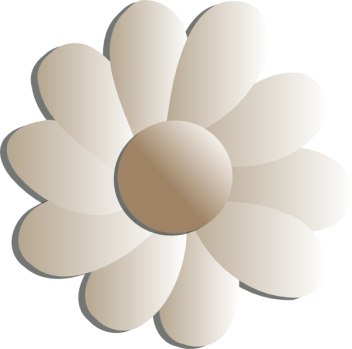 е
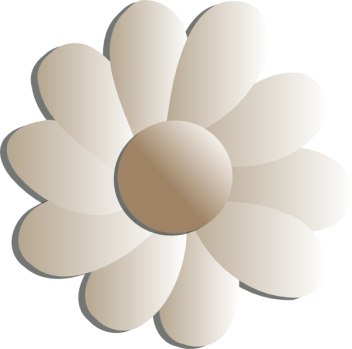 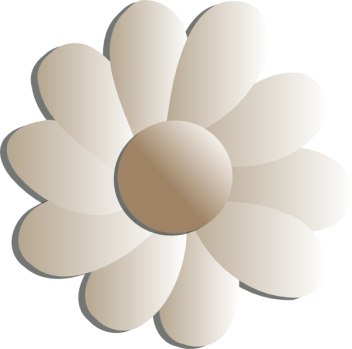 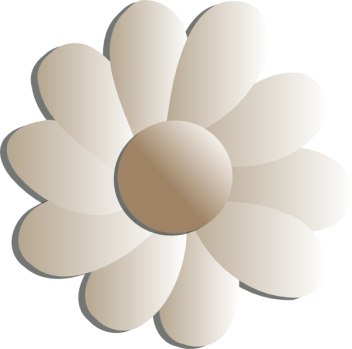 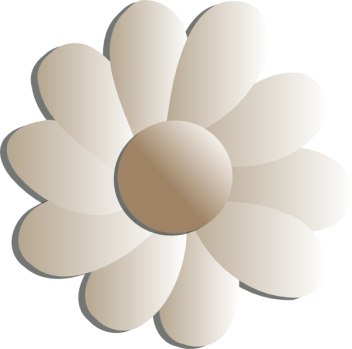 и
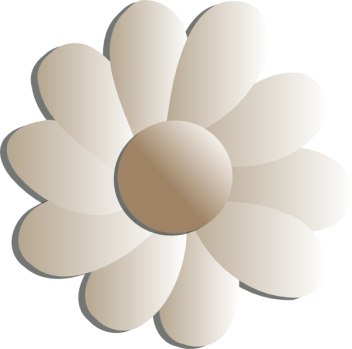 Самостоятельная работа.
Гр_чи, тр_ва, в_да, к_пель, л_доход.
Проверка
Грачи, трава, вода, капель, ледоход.
МОЛОДЦЫ!
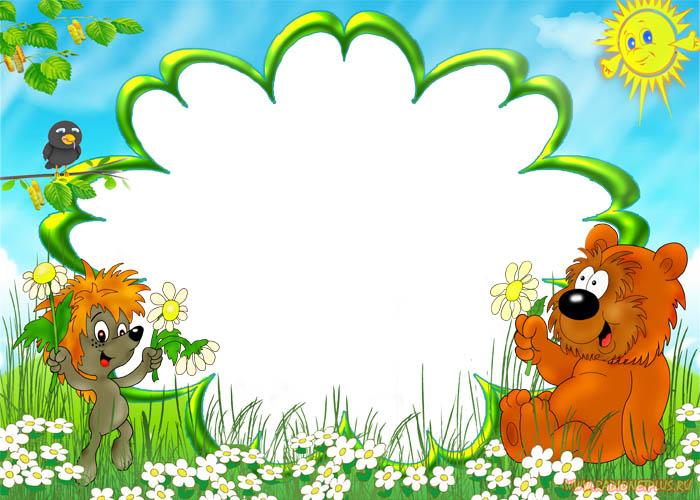 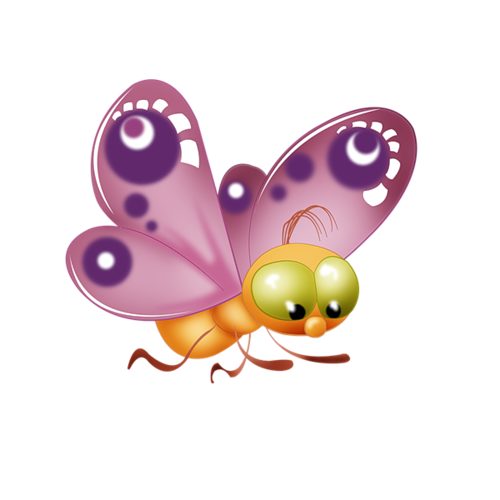 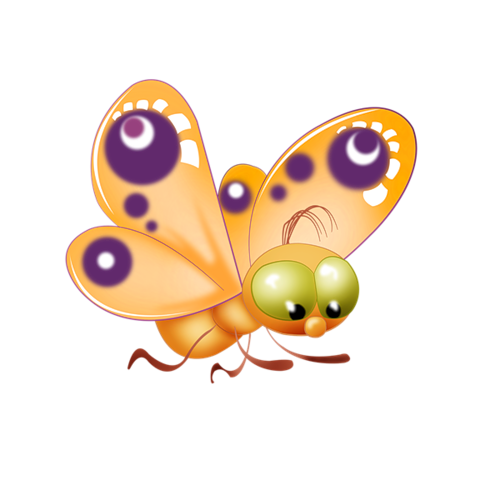 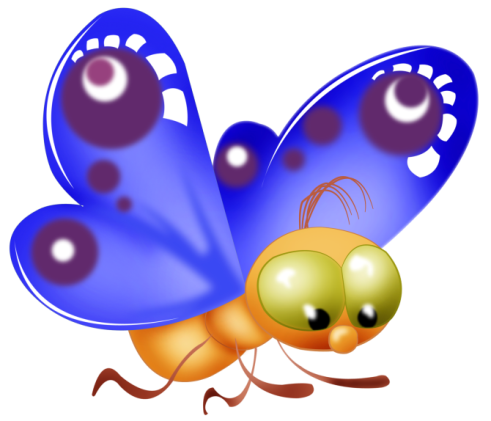